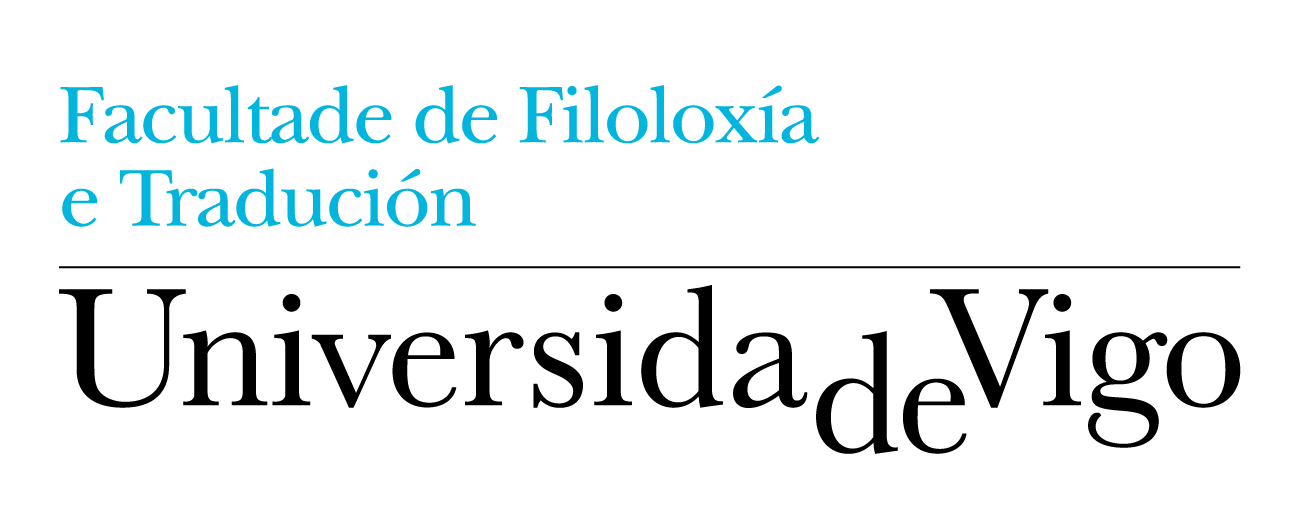 Curso:	2021/2022
Grao:	Traducción e Interpretación
Materia:	Herramientas para la TI, I: Informática
TEMA 1
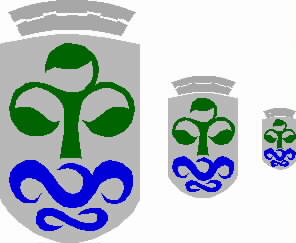 INTRODUCCIÓN
1 - PAUTAS DE CONDUCTA EN EL ÁMBITO UNIVERSITARIO
2-60
PAUTAS DE CONDUCTA

“ALUMNADO VS. PROFESORADO”
3-5
Respeto mutuo: ¿qué hacer si esto falla?
Cumplimiento de “lo pactado”: la guía docente
Transparencia: debéis exigirla
Igualdad: con algunas excepciones
Asistencia a clase: observaciones
Grupos: observaciones
Puntualidad: +5 > clase > +5 +5
Copia y/o plagio: consecuencias
4-5
Reproducción de “mundo real”: problemas
Plazos de entrega prácticas: excepciones
Problemas y soluciones “endémicos”:
Número de plazas de la materia
Hardware (ordenadores)
Software (programas)
Tutorías “prácticas”: observaciones
“Subir nota” y/o “redondeo”: observaciones
5-5